Workshop ona healthy lifestyle
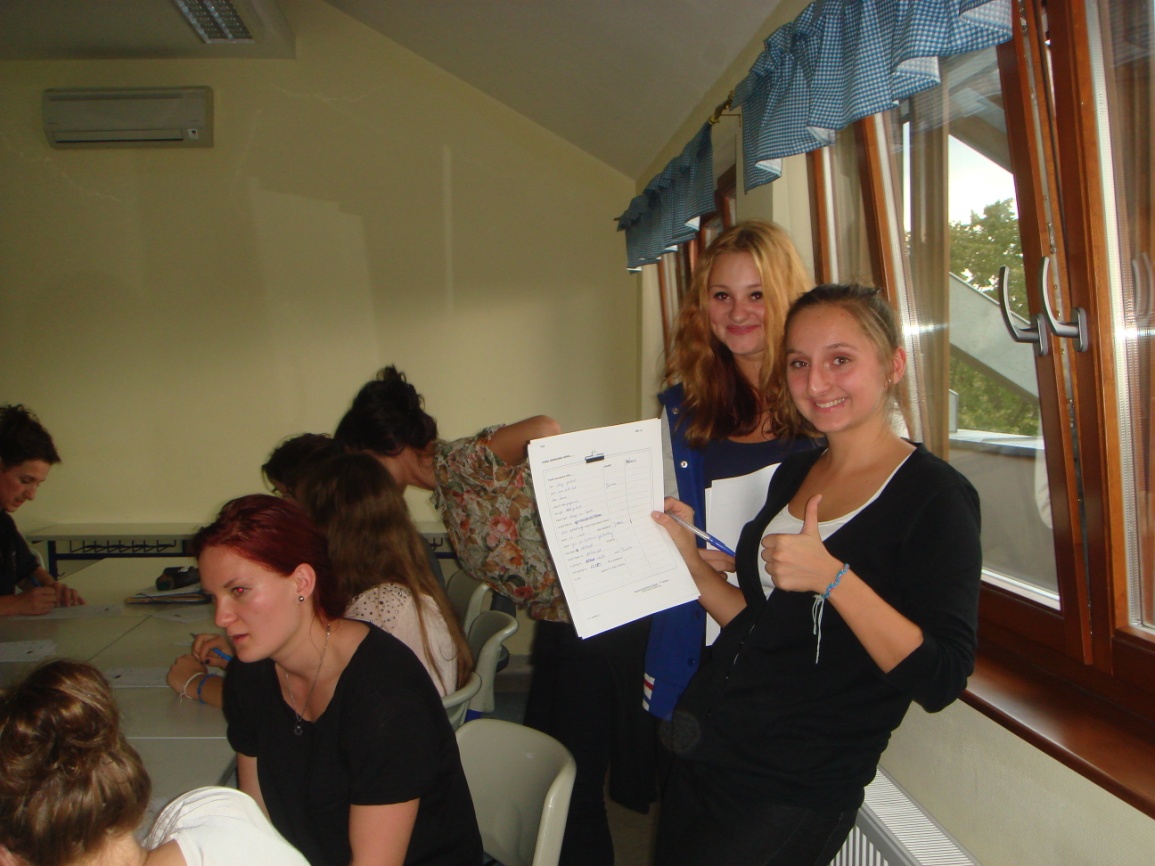 First day Getting to know each other
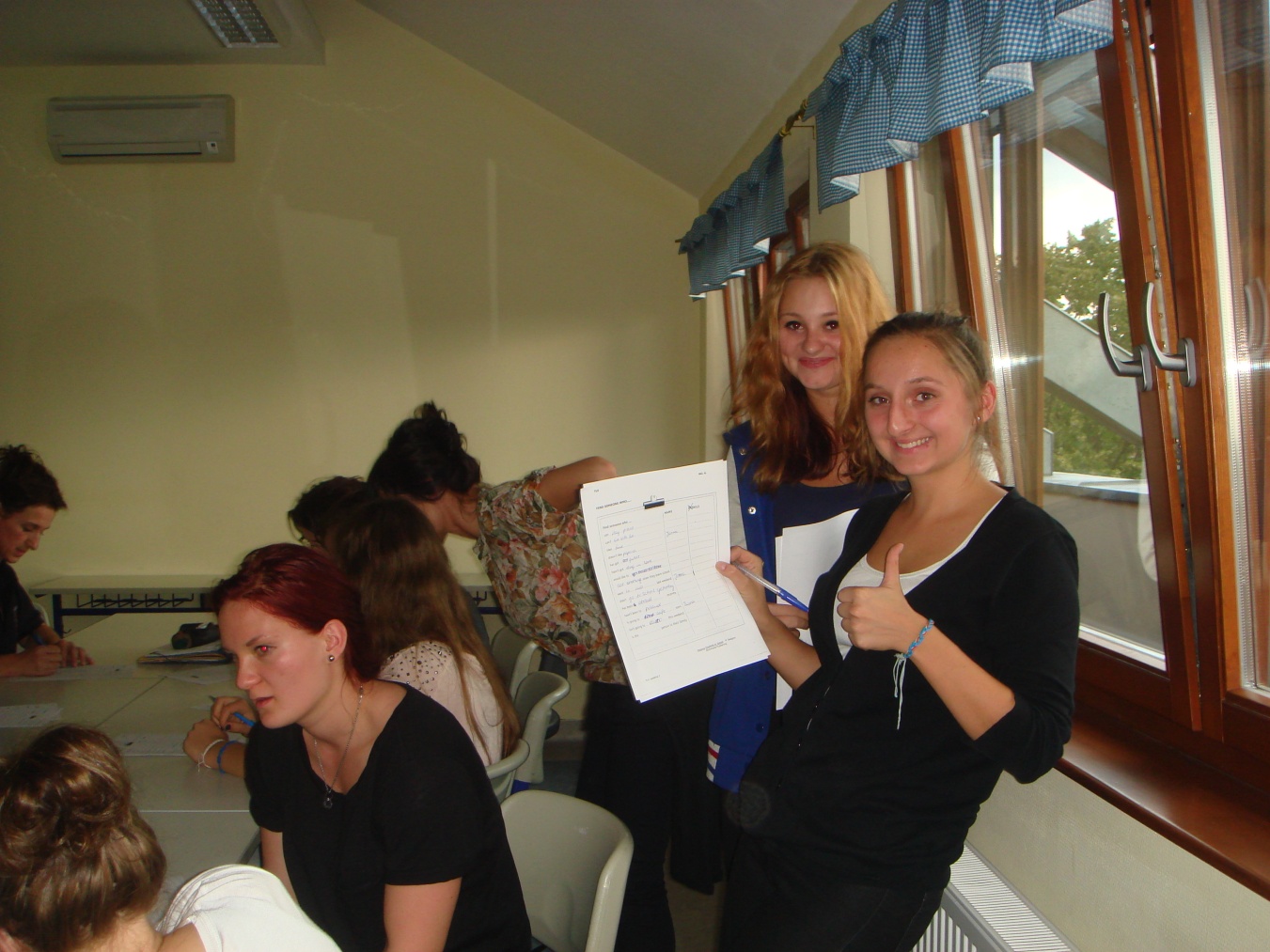 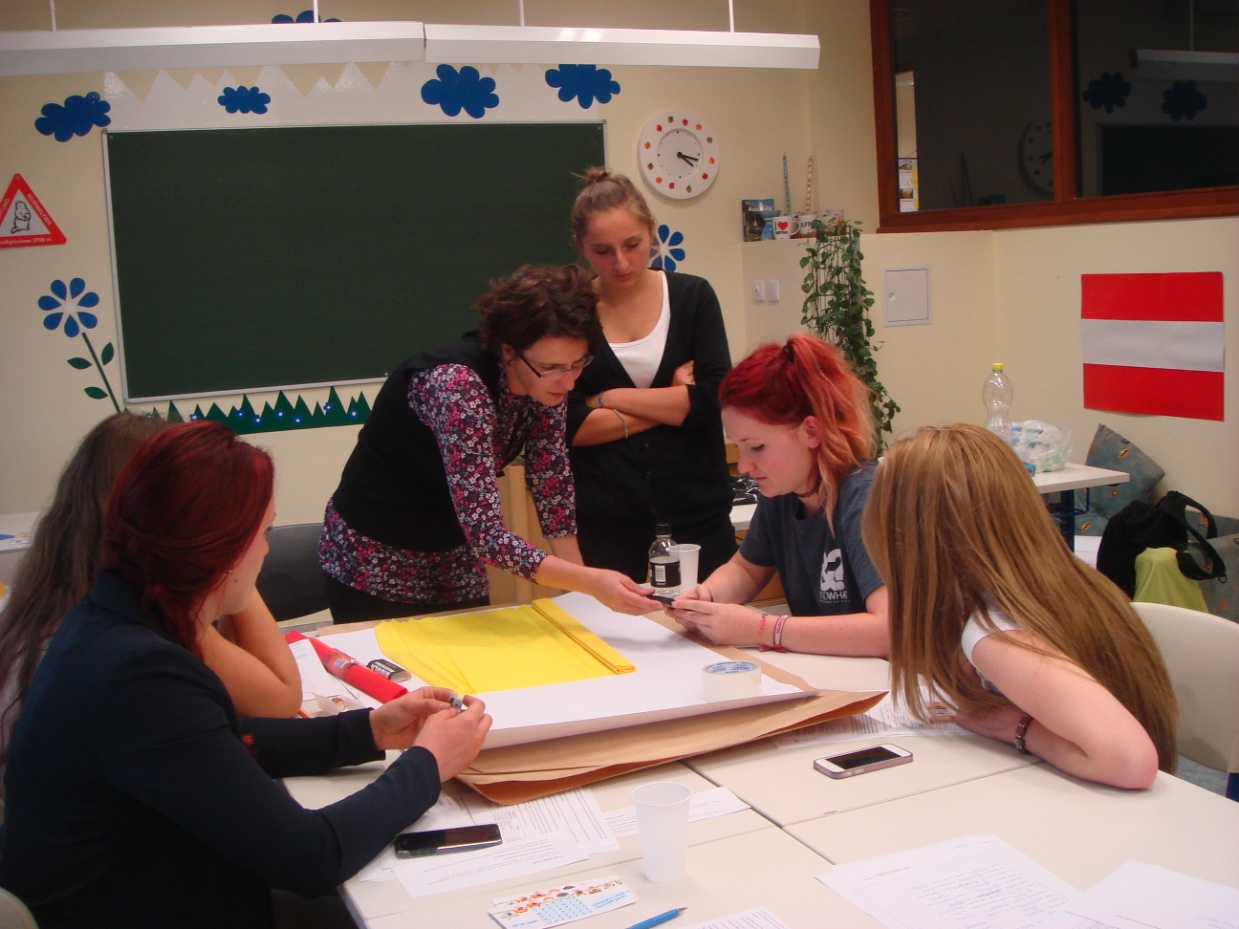 Unhealthy poster group: 
 Healthy poster group
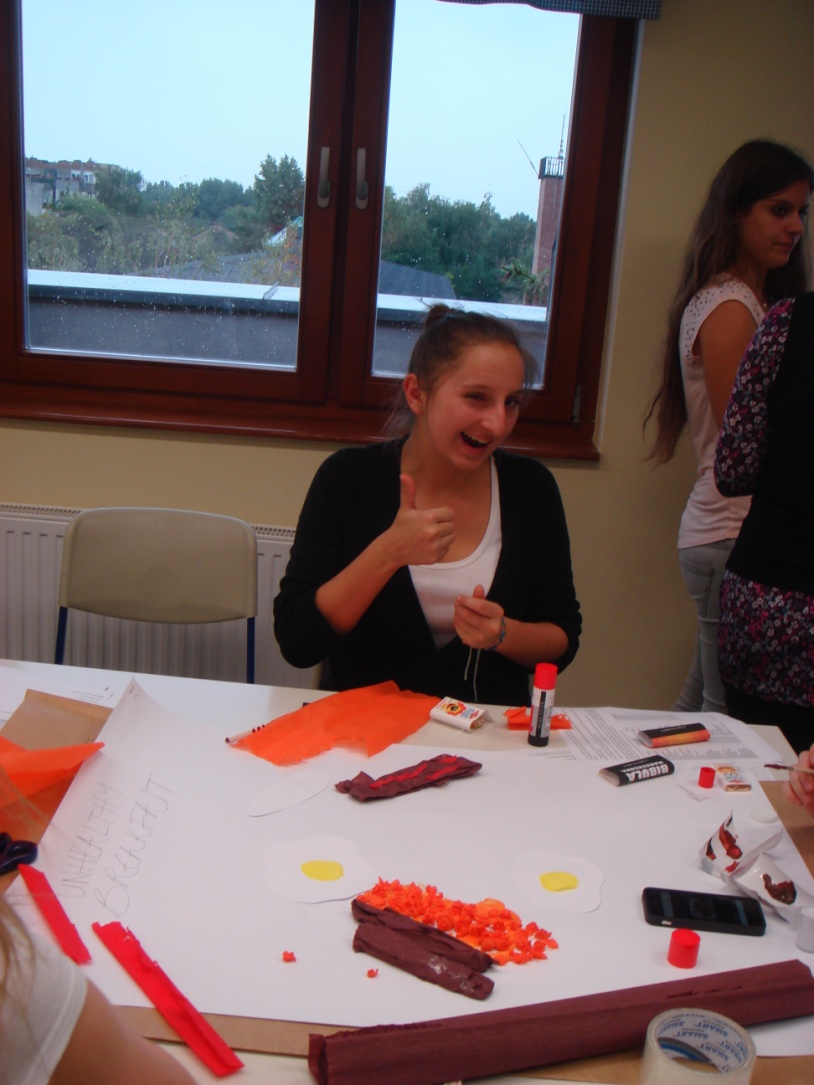 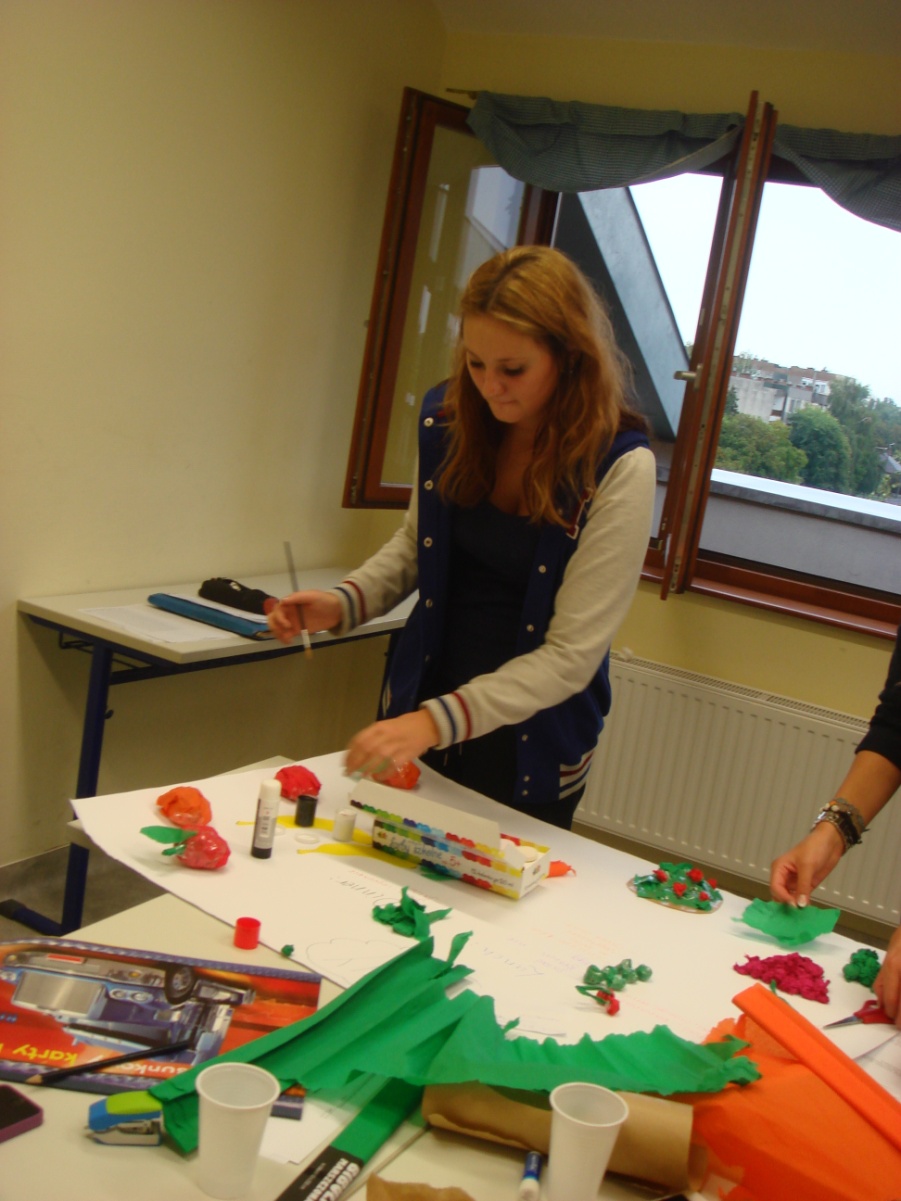 Our finished healthy and unhealthy posters
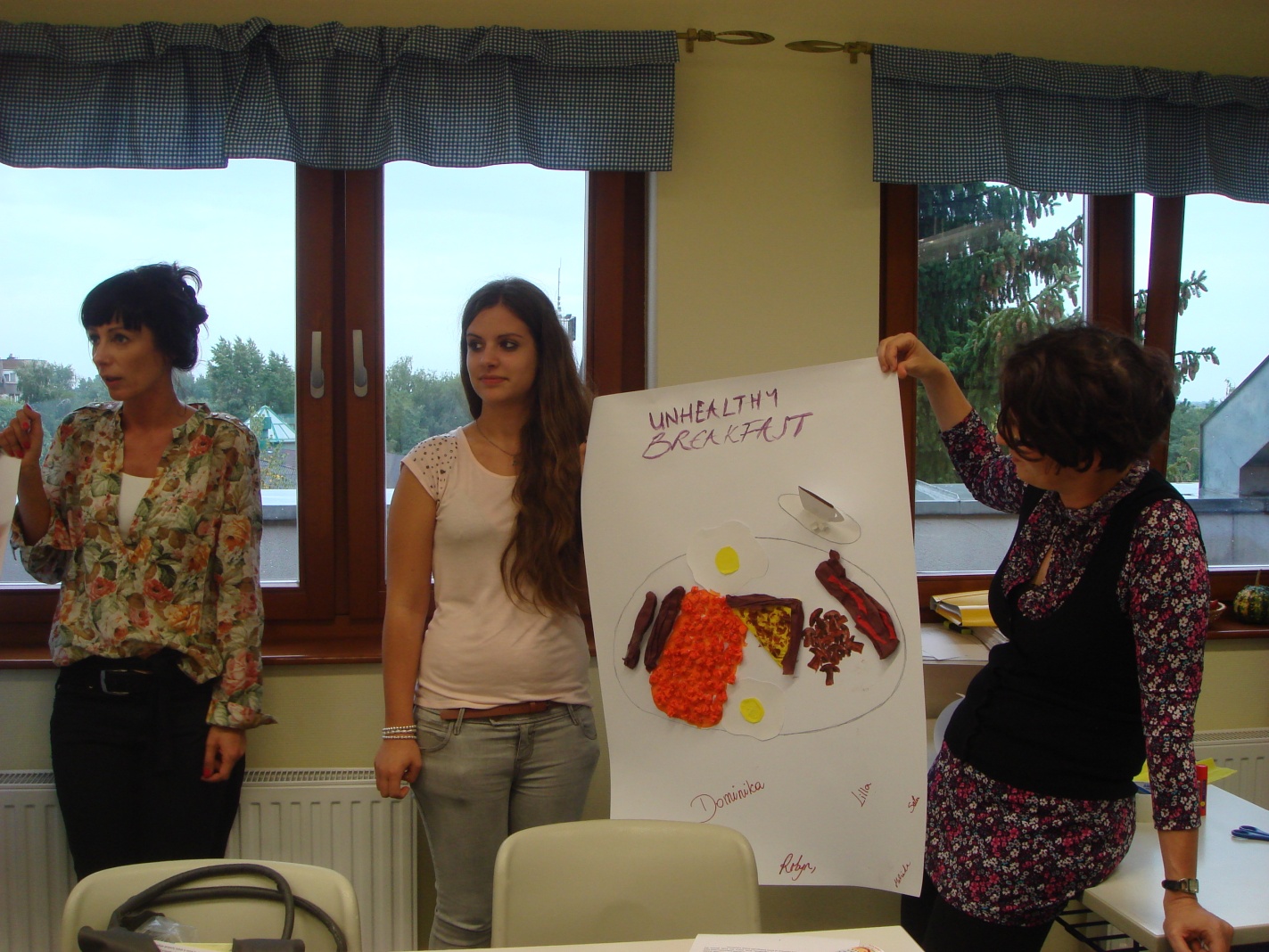 Second dayWe made a healthy menu
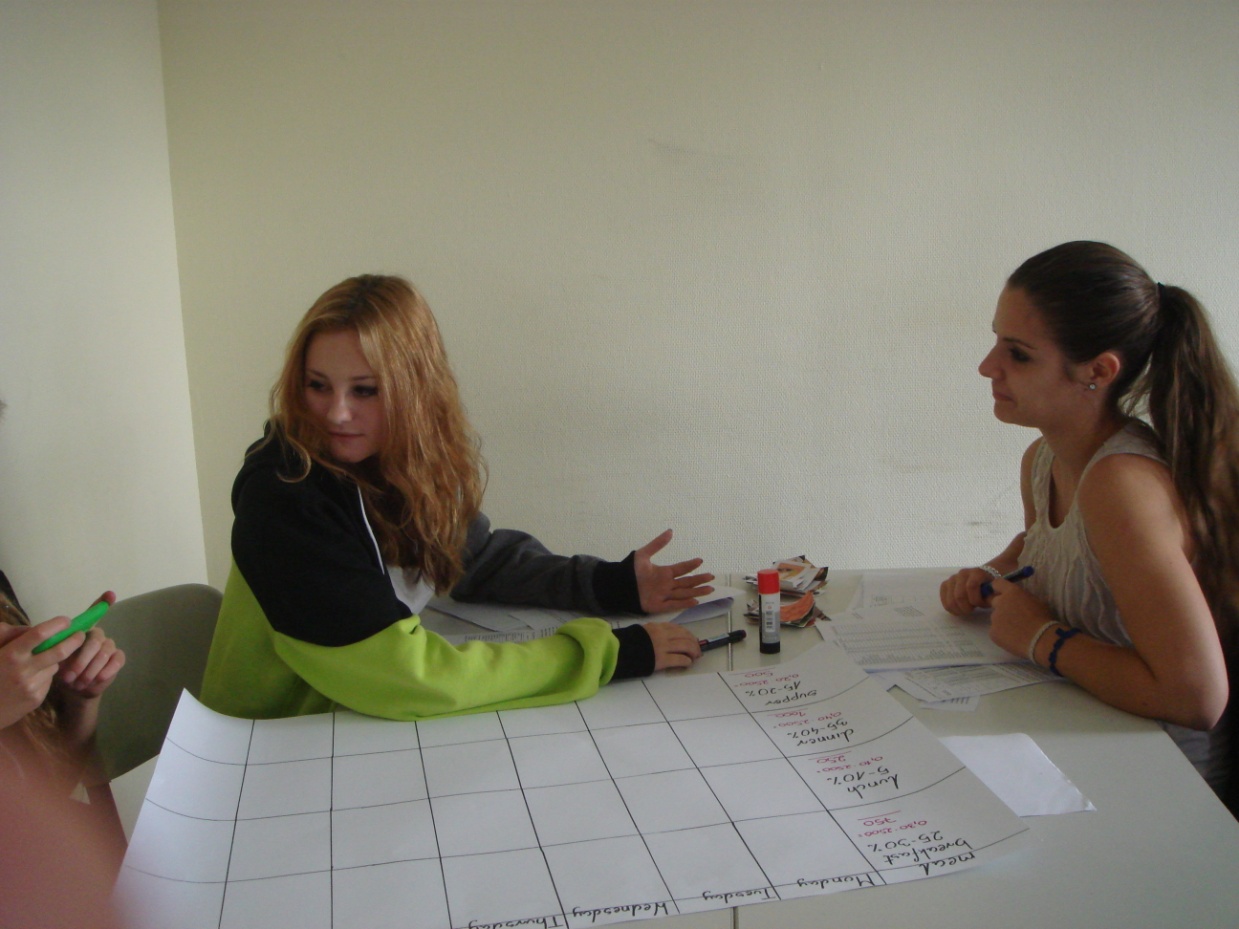 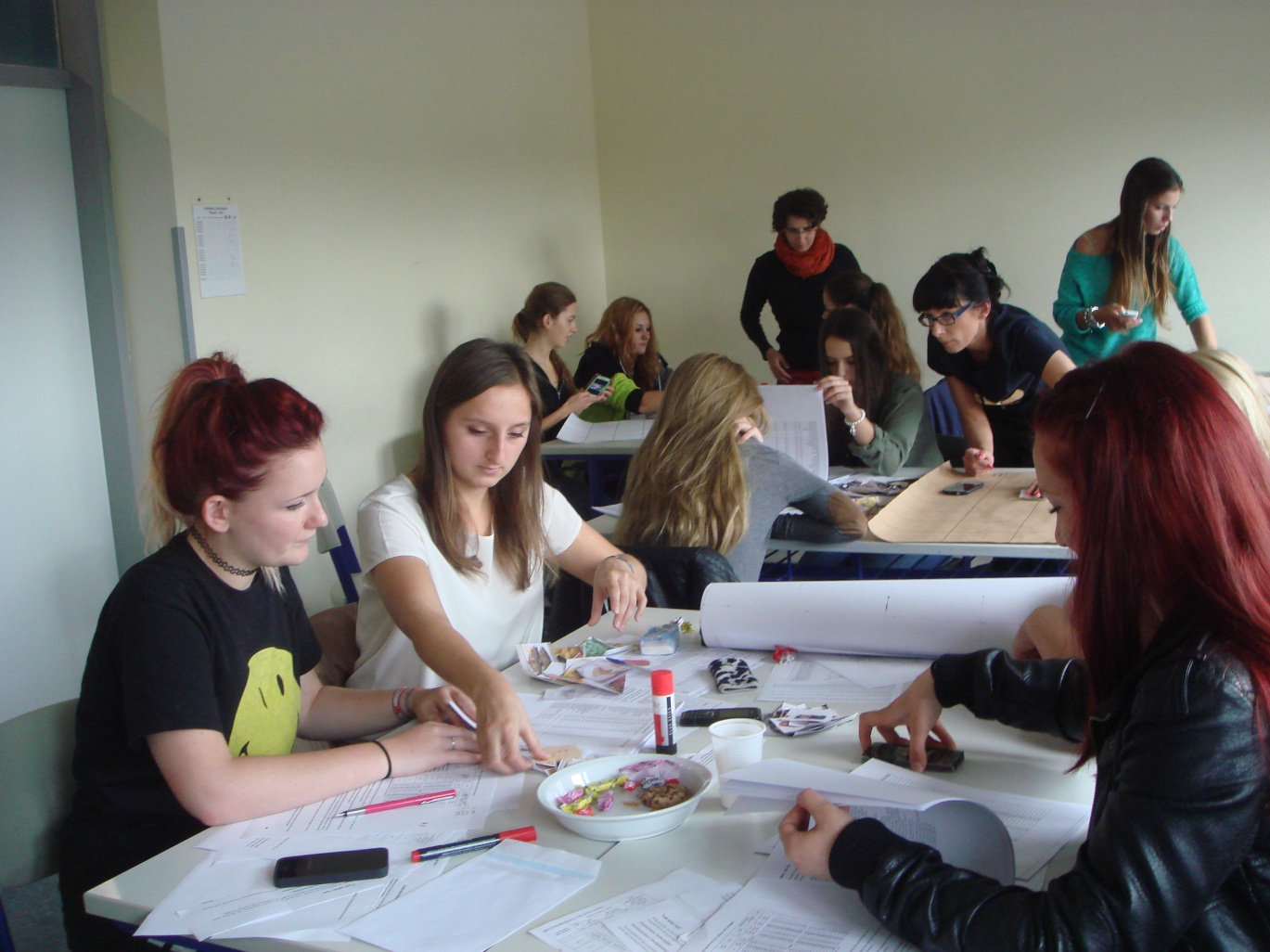 Third daywe finished our menus
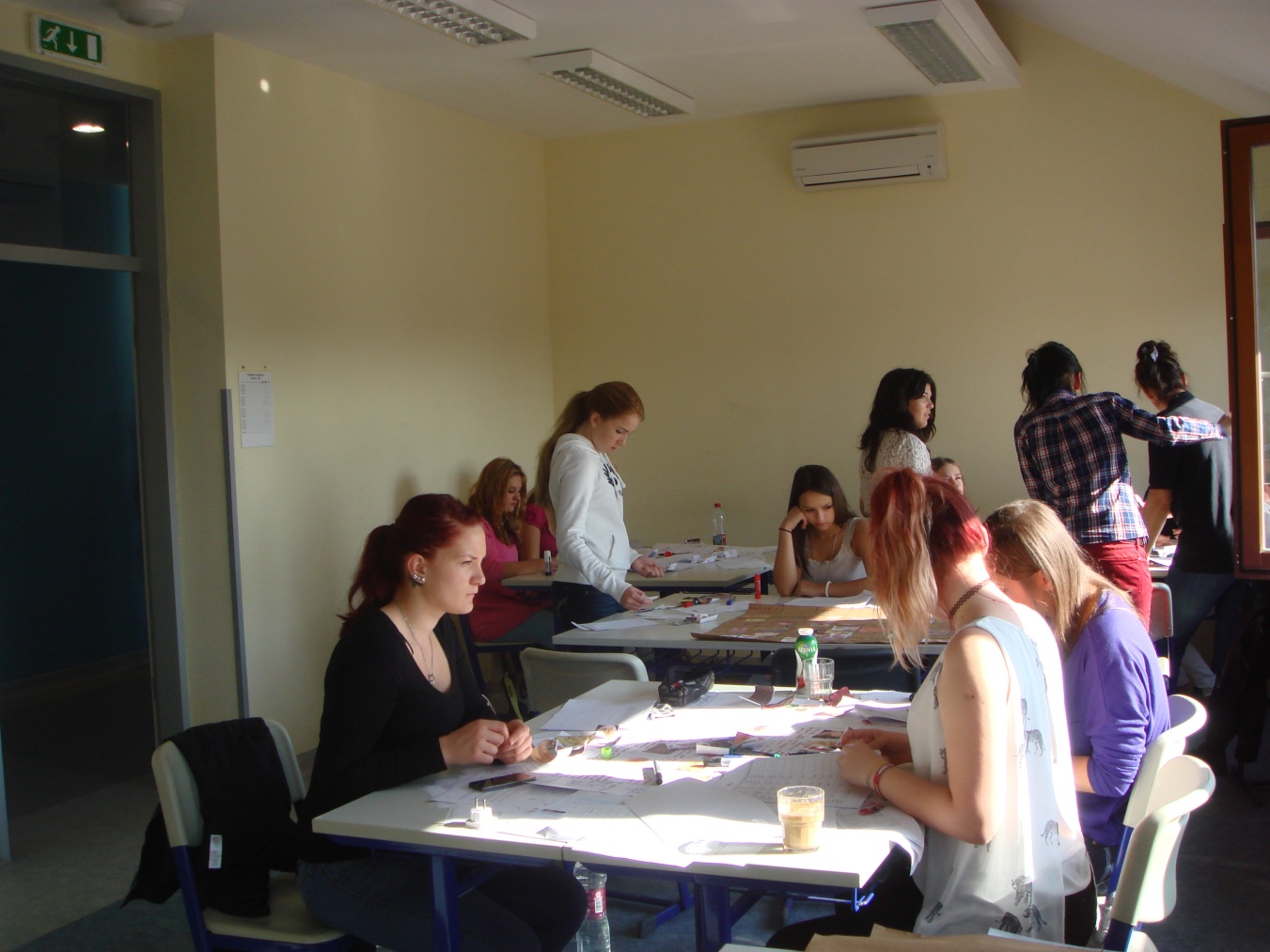 Jess
Katarina 
 Lea
Lilla 
Klaudia
Jagoda
Iwona
We went to the supermarket:
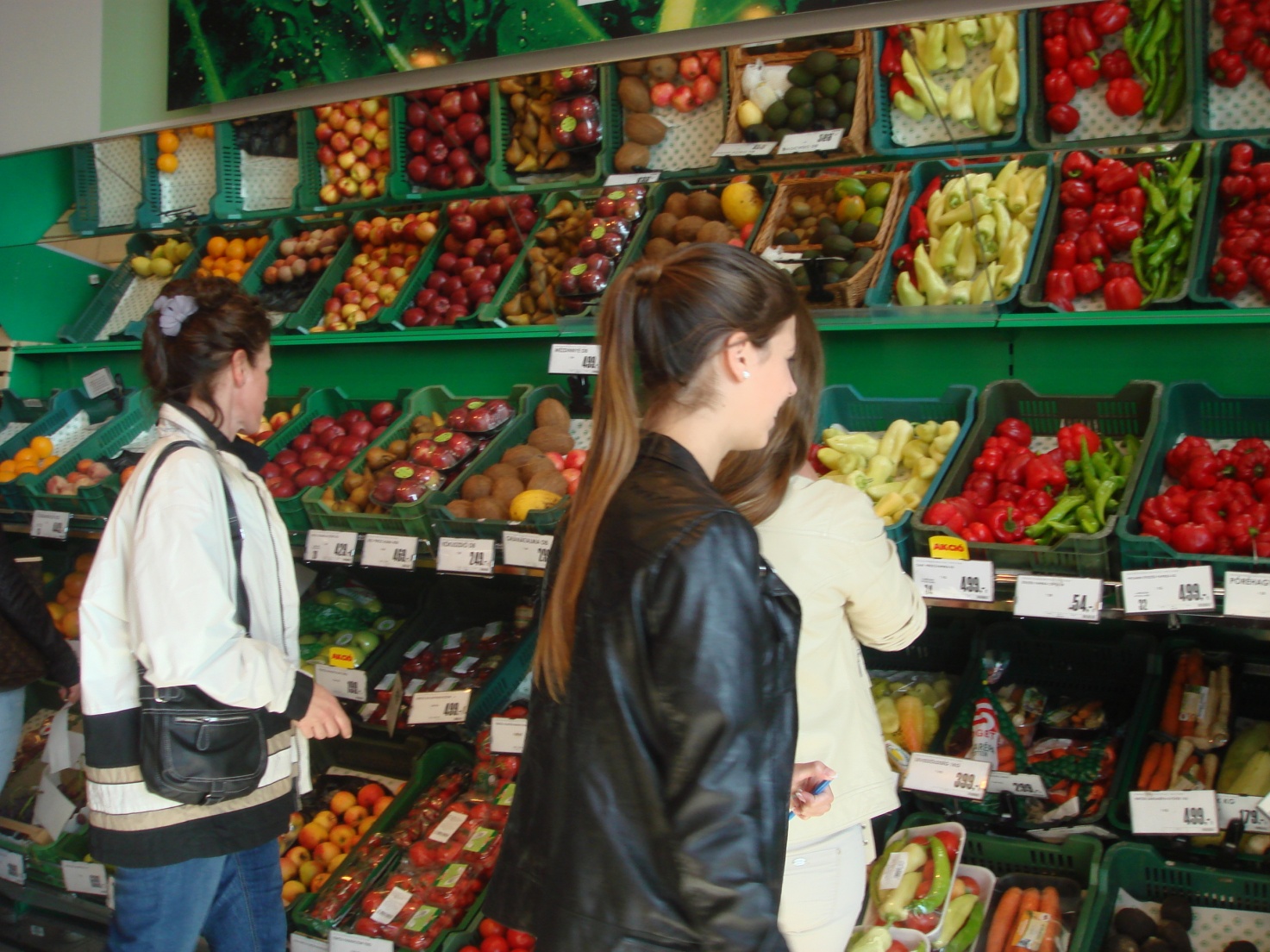 Satu                            Jonna
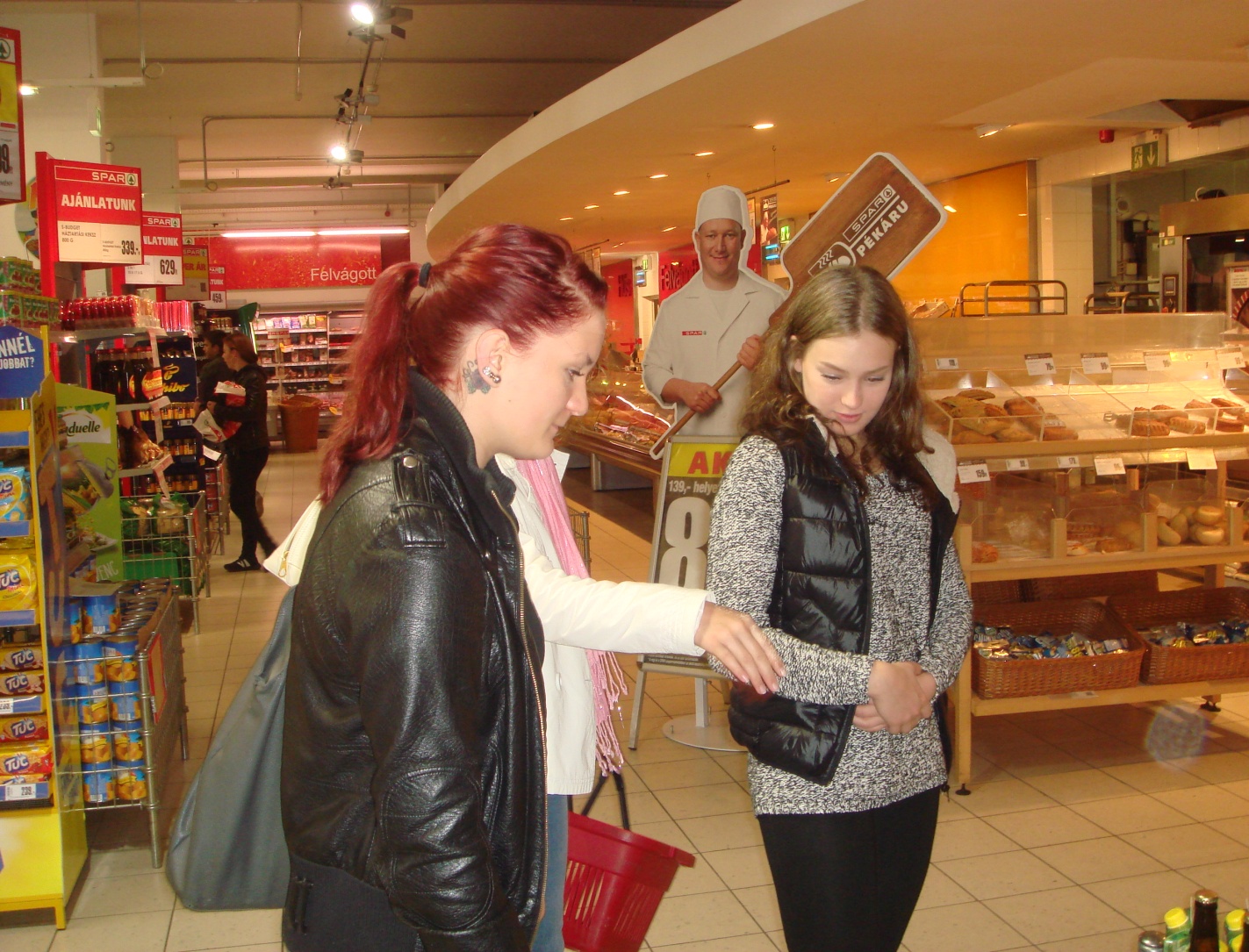 Dominika
We made mind maps
Enikő
Robyn
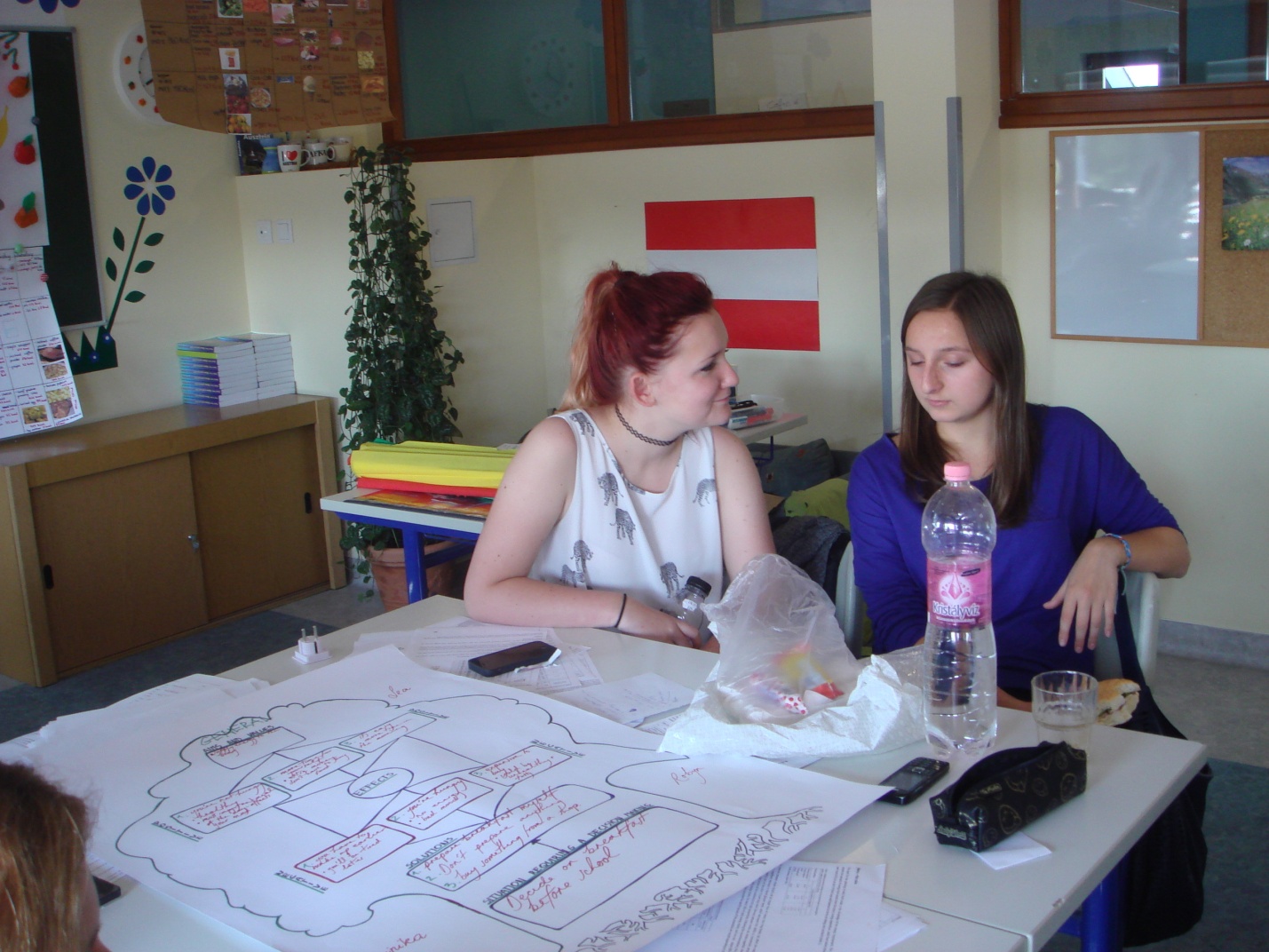 Adrienn
Melinda
Fourth dayWe made sandwiches
Thank you for listening! 
Mission accomplished! 
Thank you for the beautiful days Iwona and Jagoda !  <3